Accessibility + Innovation
How Can We Ensure Both?
Sara Ombres & Stephanie Lancaster 
Senior Instructional Designers
[Speaker Notes: Sara/Stephanie]
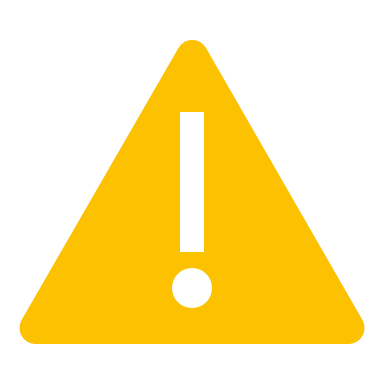 DISCLAIMER
You will not leave here with all the answers.
[Speaker Notes: Sara]
WHAT TO EXPECT
AGENDA
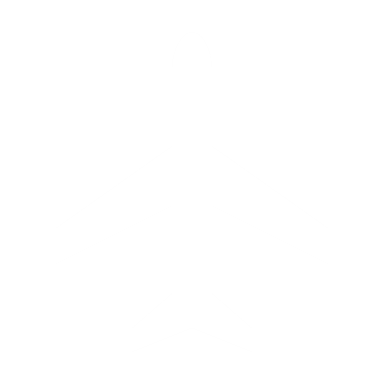 Current Challenges with Accessibility/Innovation
Activity: Problems and Solutions
Discussion: Sharing Ideas
Our Accessibility Team
Next Steps & Questions
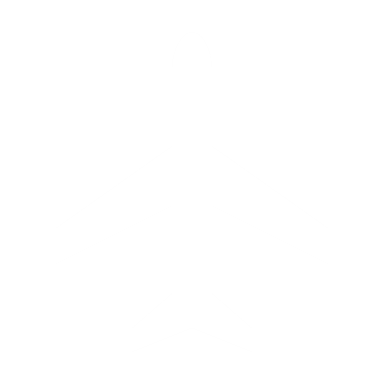 OBJECTIVES
Participants will be able to identify some of the most pressing challenges with accessibility and innovation in online education. 
Participants will be able to discuss possible ways to ensure accessibility while pursuing innovation.
[Speaker Notes: Sara]
GS 8: Accessibility and Usability
[Speaker Notes: Sara]
Fully accessible and usable to ALL learners.
Minimum Accessibility Requirements 
Text, images, multimedia are accessible
[Speaker Notes: Sara]
What are we being asked to do?
Humanize the experience
Be innovative
Elevate discussions
Authentic assessments
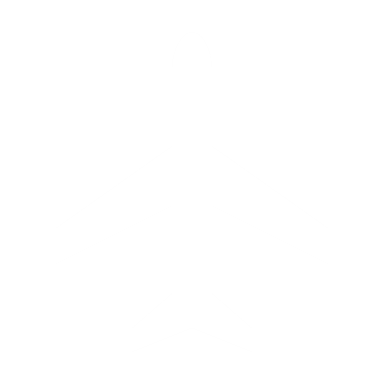 [Speaker Notes: Sara]
SOME CHALLENGES…
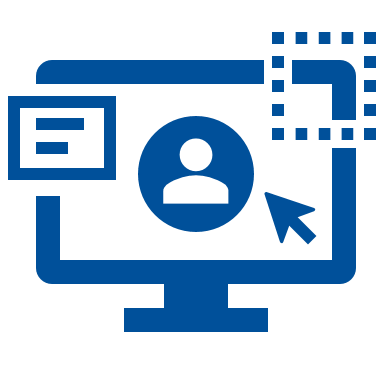 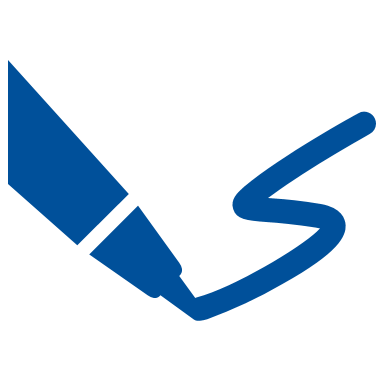 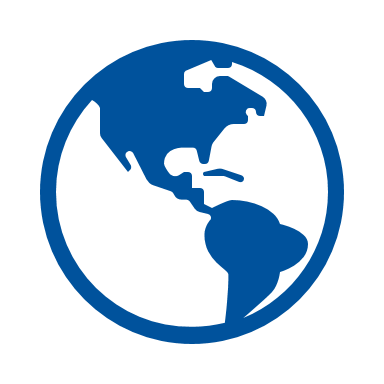 Student/
Instructor- Created Media
Show-Your-Work Requirements
Content Not Applicable to ESL and/or International Students
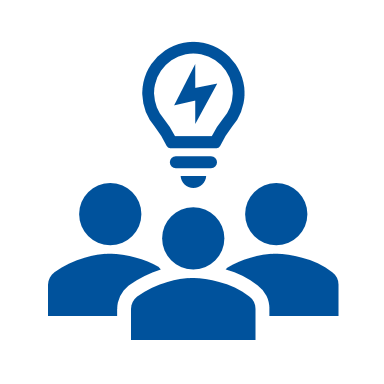 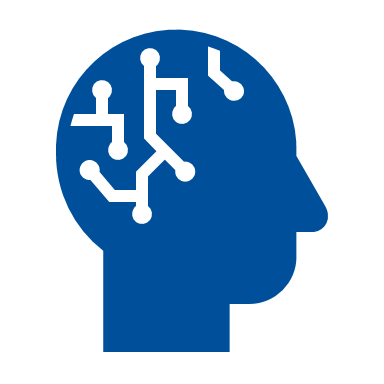 Group Project Issues
GenAI
[Speaker Notes: Sara]
It can be challenging to ensure accessibility while seeking innovation.
Your tasks:
Discuss your own challenges – add to the Padlet
Add comments with suggestions to any challenges on there
Be prepared to share a suggestion or two
padlet.com/saraombres/QM2024
What are we doing?
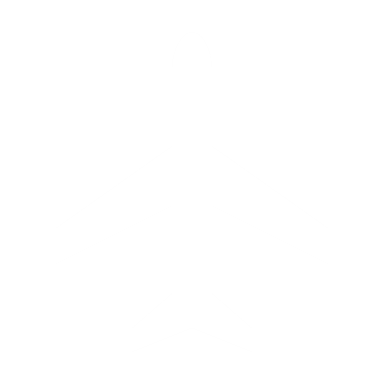 Cross-department team
Meeting regularly
Identifying challenges
Developing guidance
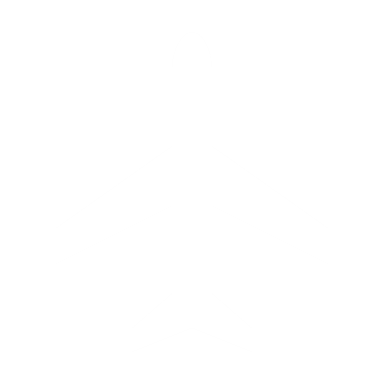 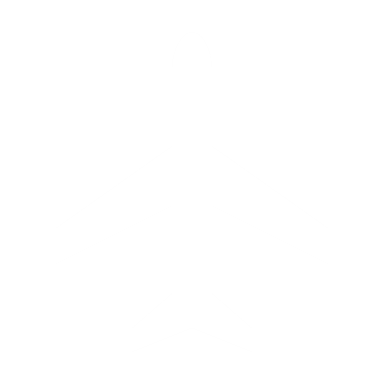 [Speaker Notes: Stephanie]
Our Team
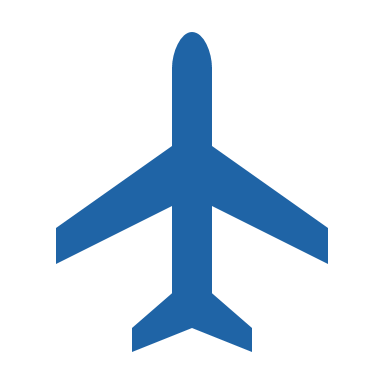 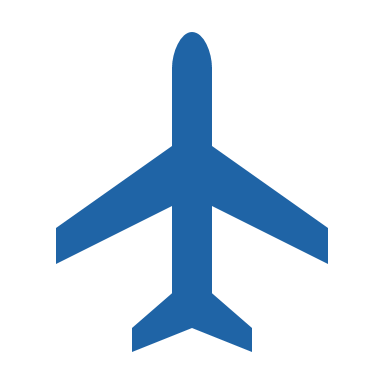 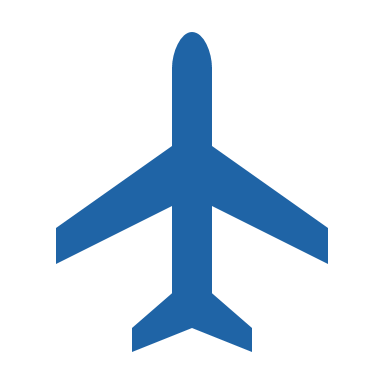 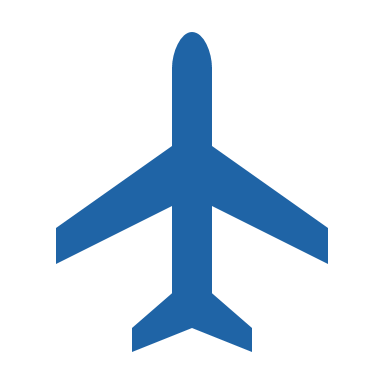 One member
One member
Four members
Two members
[Speaker Notes: Stephanie]
Our Goals/Objectives
Establish formal and centralized accessibility and usability team 
Coordinate an organized approach to accessibility resources 
Clarify shared responsibilities and workflow within our division 
Advise leadership in establishing a clear and formal accessibility policy regarding new technology and course production 
Develop a strategy and clear priorities for accessibility efforts, trainings, outreach, and implementation (all four departments in AI) 
Assist and advise leadership, internal colleagues, and faculty on accessibility issues as they arise
Develop a strategy and clear priorities on improving usability to create an engaging student experience 
Provide internal trainings and resources 
Identify accessibility/usability issues on the ground and on the horizon with support to address them 
Identify professional development opportunities (i.e., conferences, certifications, topic-specific trainings, etc.)
[Speaker Notes: Stephanie]
Our Initiatives
[Speaker Notes: Stephanie]
Accessibility Checklist
Quality Matters General Standard 8 (became the categories)
Our Instructional Design Production Guide
Our Instructional Design Style Guide
Our University Policy on Web Accessibility
Information Technology Web Accessibility Website
Information Technology Accessible Video/Audio Website
Instructional Media Best Practices Website
Canvas Accessibility Guidelines
Other Institutions’ Accessibility Pages
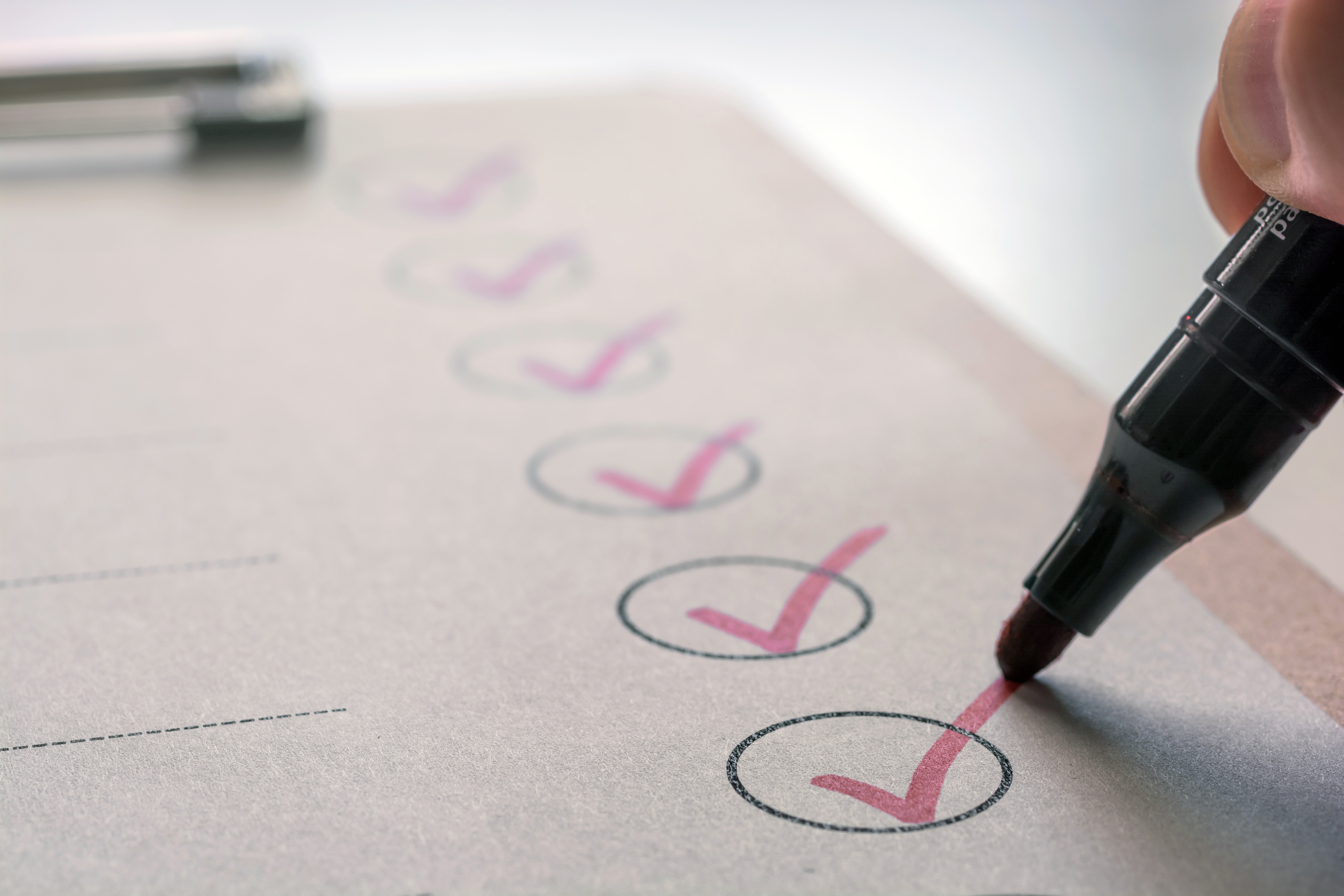 ?
Sara Ombres – sara.ombres@erau.eduStephanie Lancaster – stephanie.lancaster@erau.edu
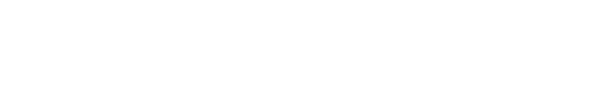 [Speaker Notes: Sara Ombres sara.ombres@erau.edu]